European Centre for Disease Prevention and Control
Reusable maps and graphs from ECDC Communicable Disease Threats Report, week 39, 2017
You are encouraged to reuse our maps and graphs for your own purposes and free to translate, provided the content is not altered and the source is acknowledged. Either copy the images from the following slides or download directly from: ecdc.europa.eu/en/publications/surveillance_reports/Communicable-Disease-Threats-Report/Pages/cdtr.aspx
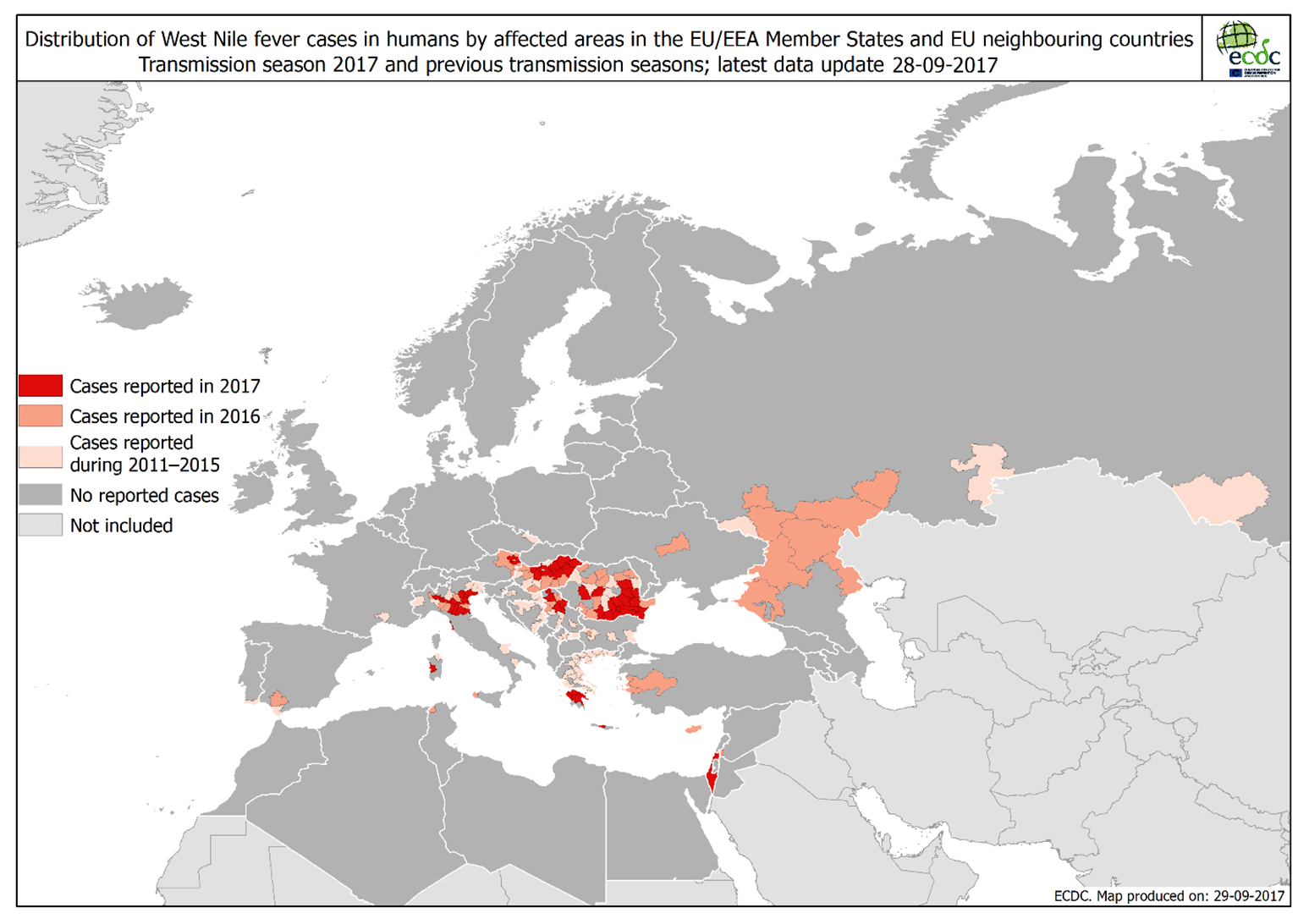 Distribution of travel-associated Legionnaires' disease cases with history of stay in Dubai, United Arab Emirates, by week of onset 37-2016 and 36-2017,EU/EFTA Member States
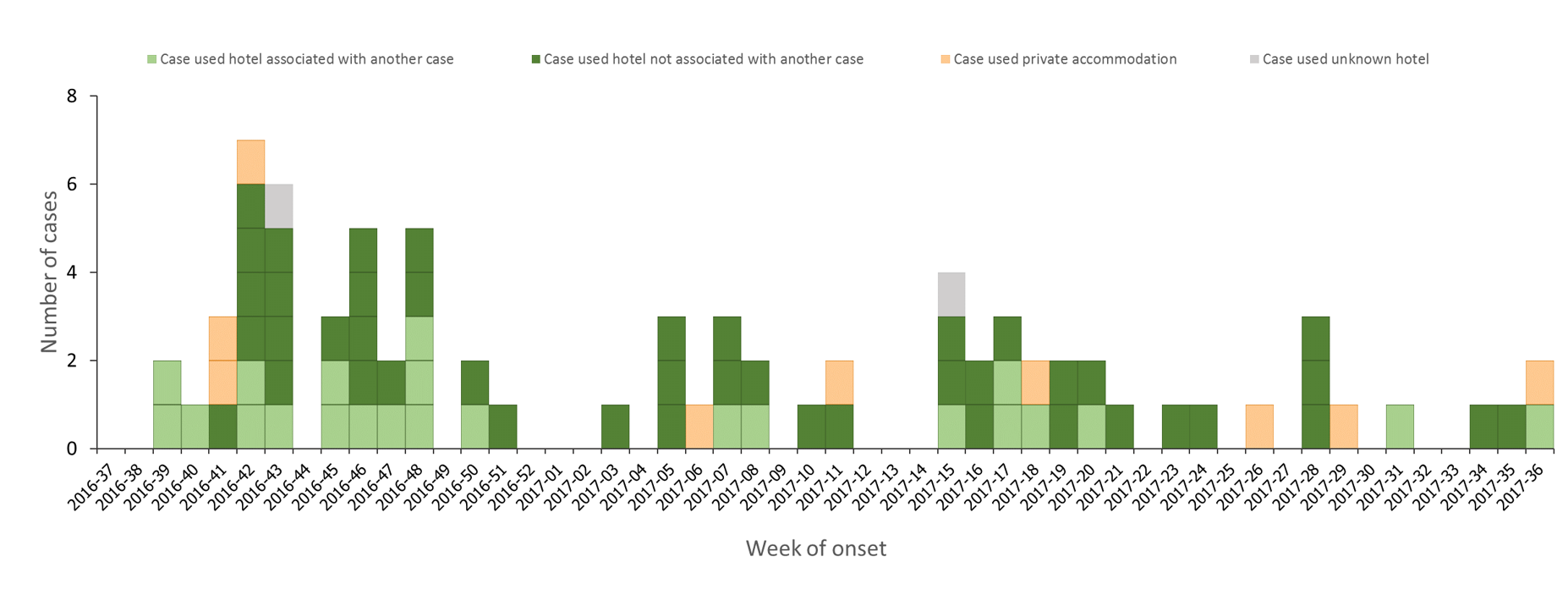 Autochthonous chikungunya cases, Italy, 8 September to 22 September 2017